Сравнение, 
сложение и вычитание 
дробей с разными
знаменателями
+
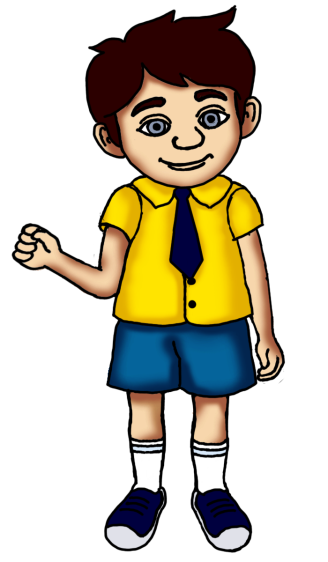 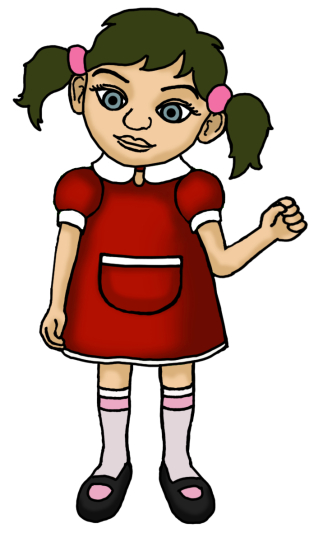 -
<
и
>
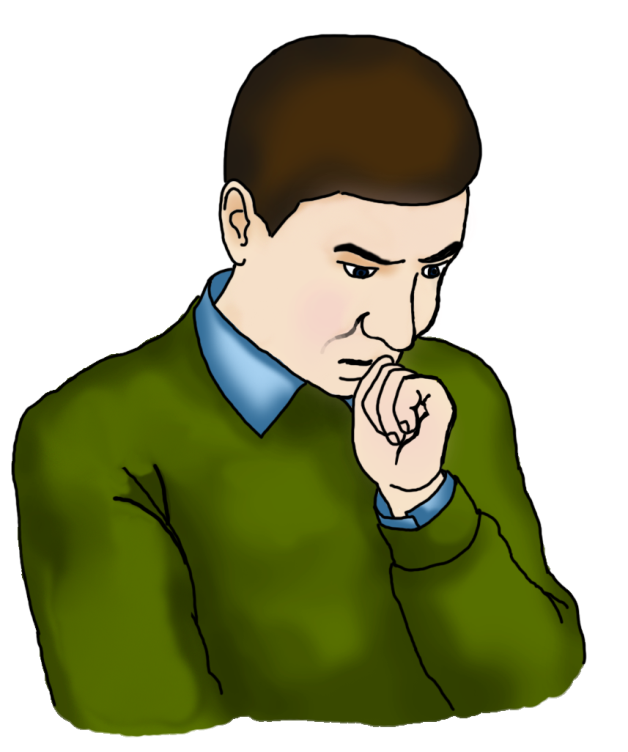 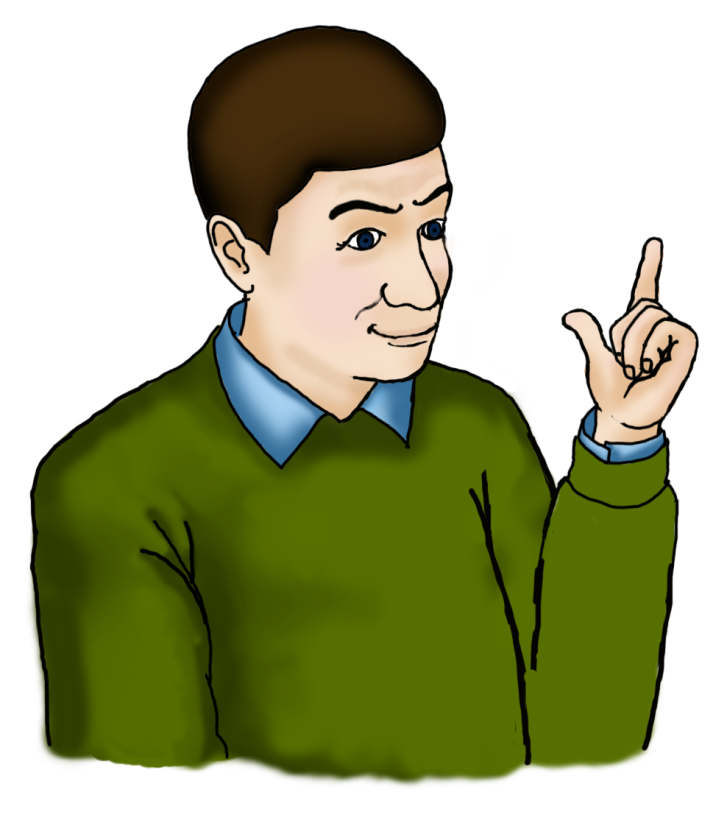 4
3
=
=
+
=
Чтобы сложить дроби
 с разными знаменателями,
привести к наименьшему общему знаменателю,
производить действие 
сложения как с дробями с
 одинаковыми знаменателями.
3
5
30
2
15
2
3
12
=
=
и
<
<
Чтобы сравнить дроби с разными знаменателями,
и
надо привести дроби к общему знаменателю,
и
сравнить полученные дроби,
то есть сравнить
их числители.
<
и
?
?
и
2
3
=
=
>
>
Чтобы сложить или вычесть дроби с разными знаменателями, нужно их сначала привести к наименьшему общему знаменателю, а потом производить действия сложения или вычитания как с дробями с одинаковыми знаменателями.
Чтобы сравнить дроби с разными знаменателями, надо привести дроби к общему знаменателю и сравнить полученные дроби, то есть сравнить их числители.